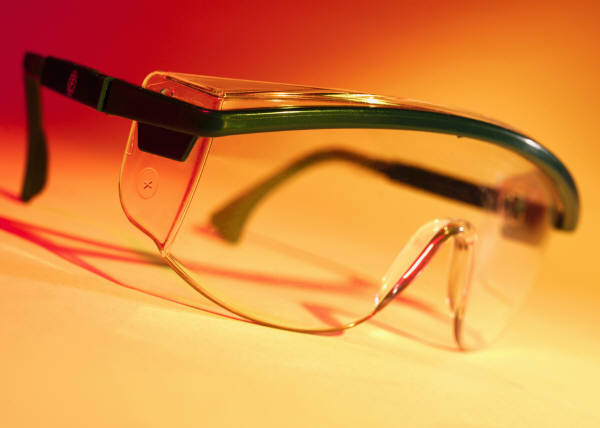 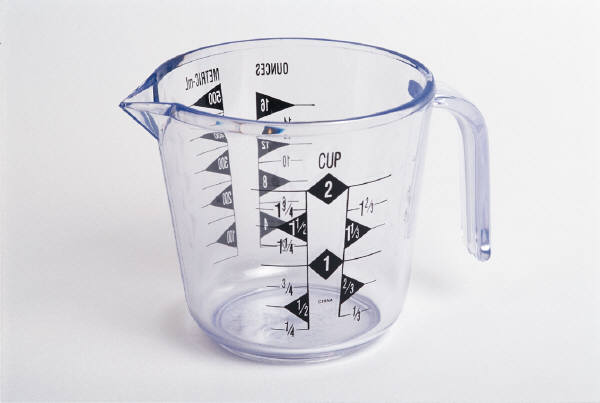 measuring cup
goggles
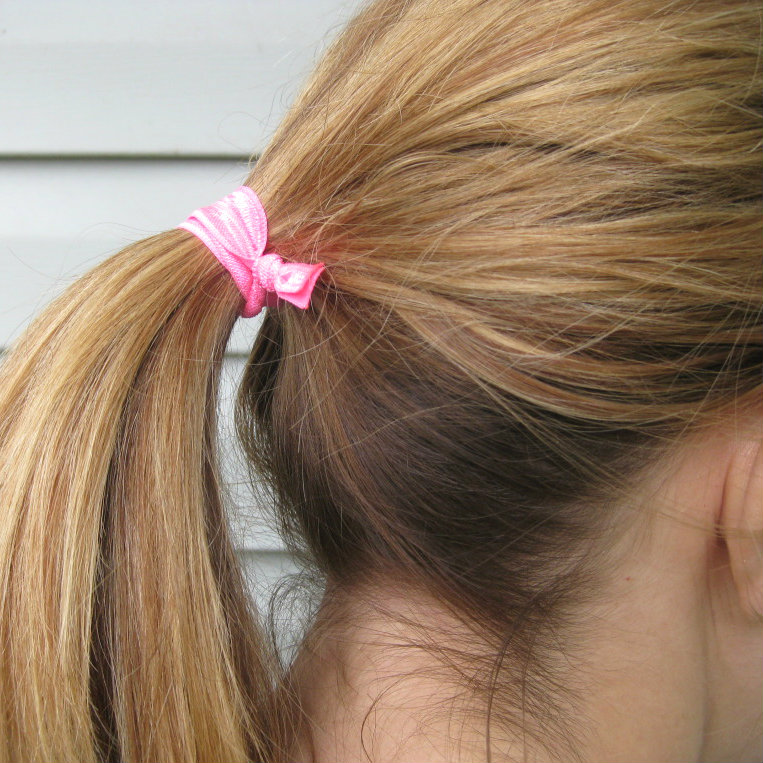 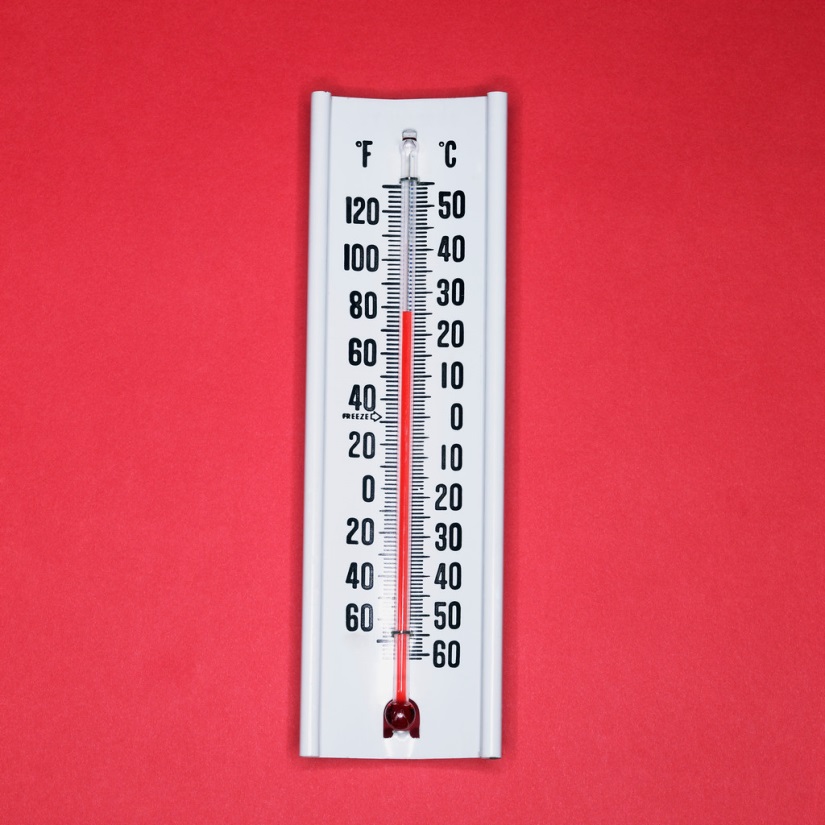 hair tie
thermometer
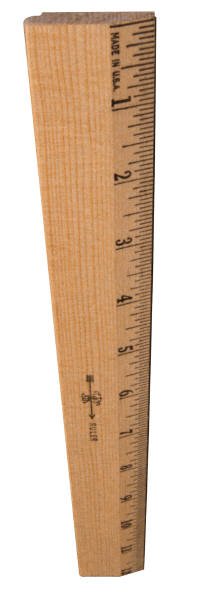 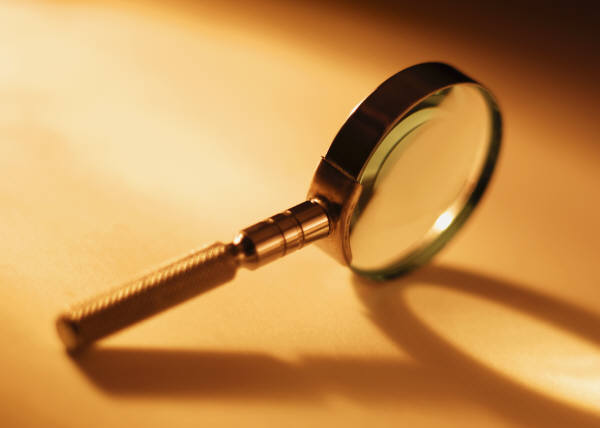 ruler
hand lens
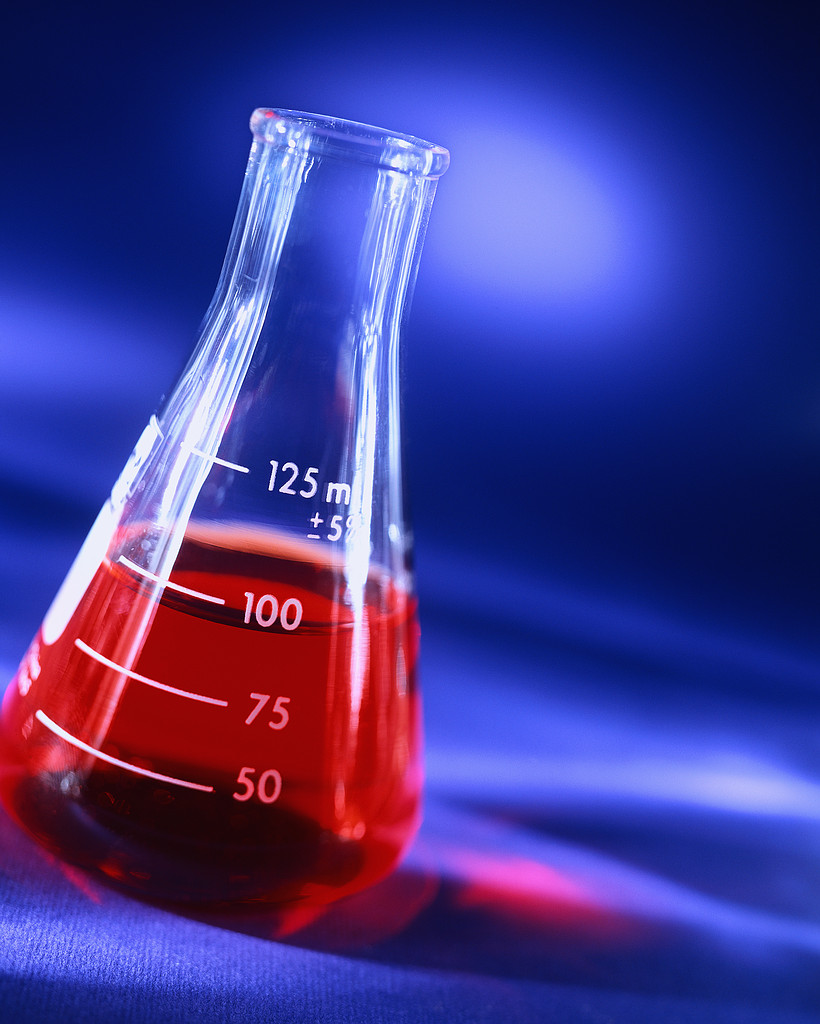 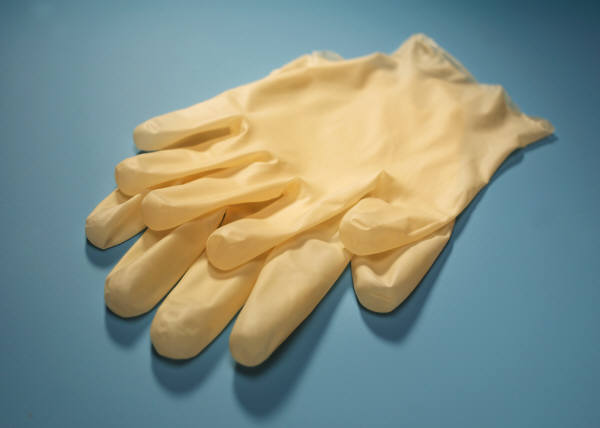 gloves
beaker
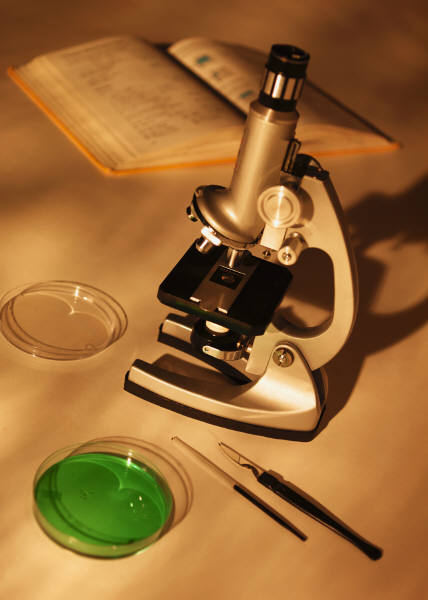 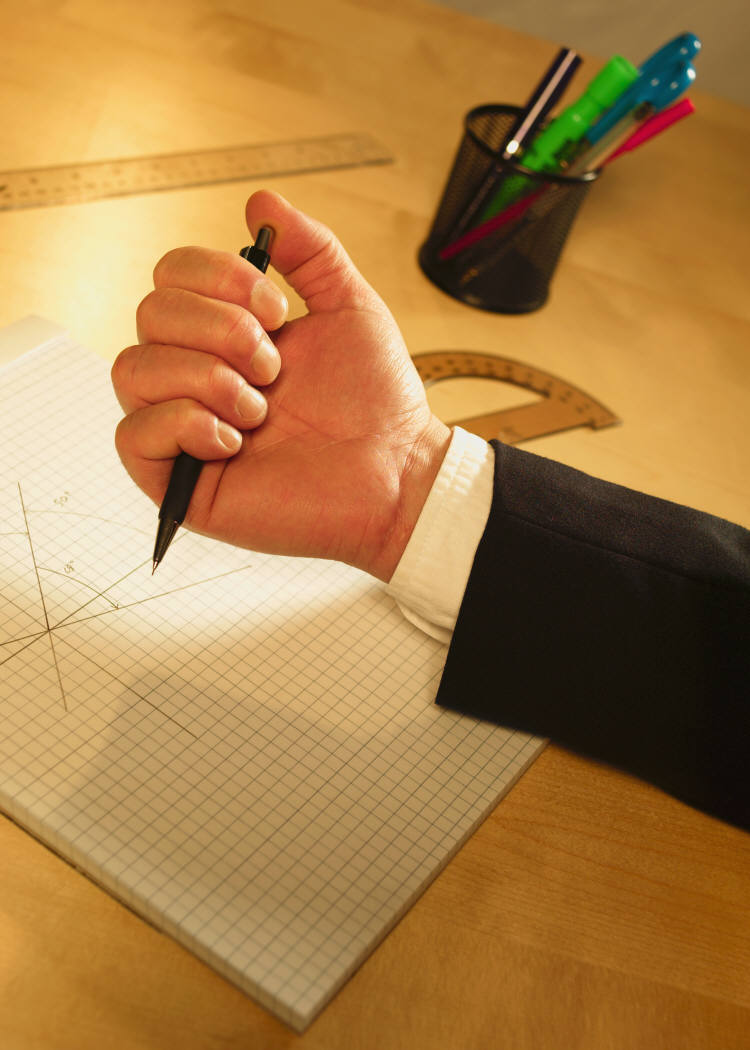 pencil 
and paper
microscope
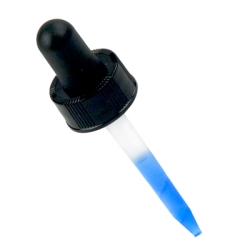 dropper
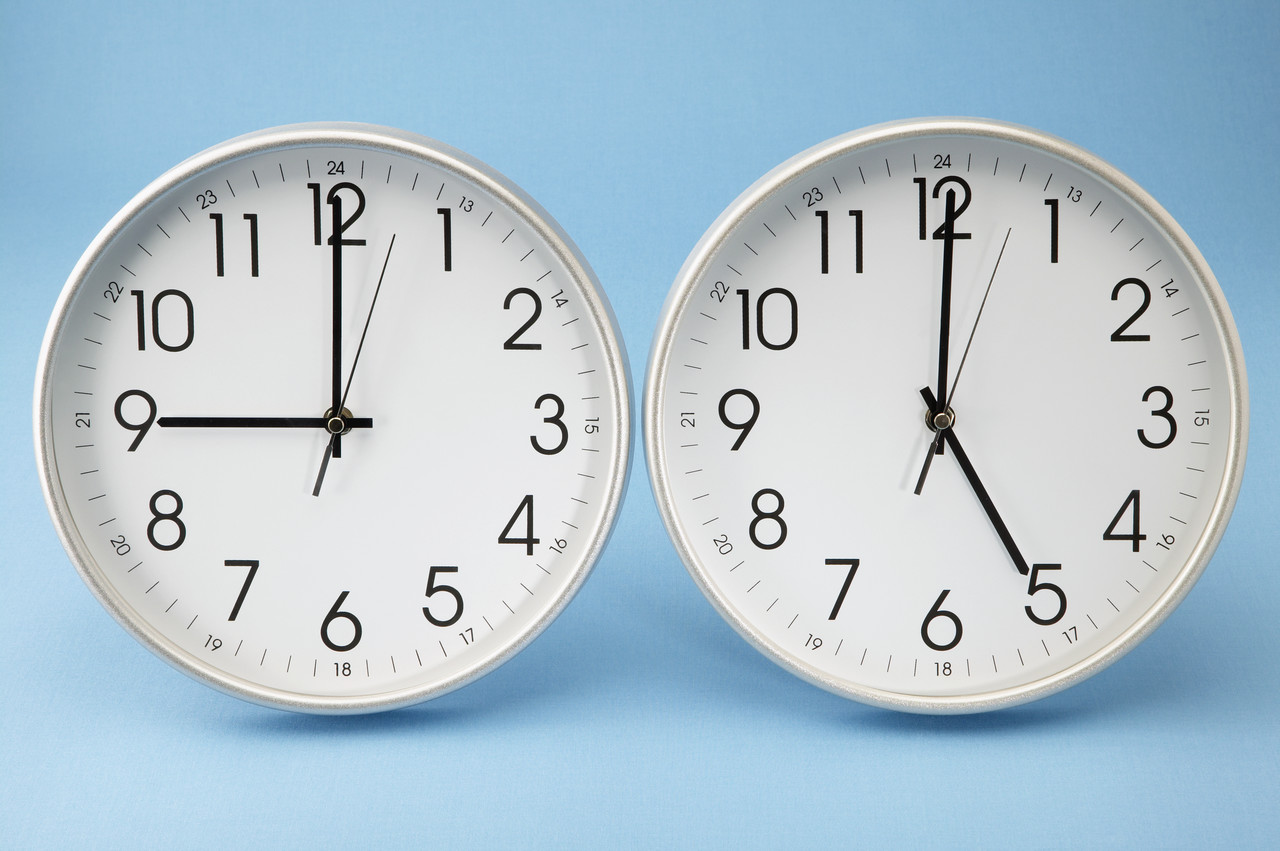 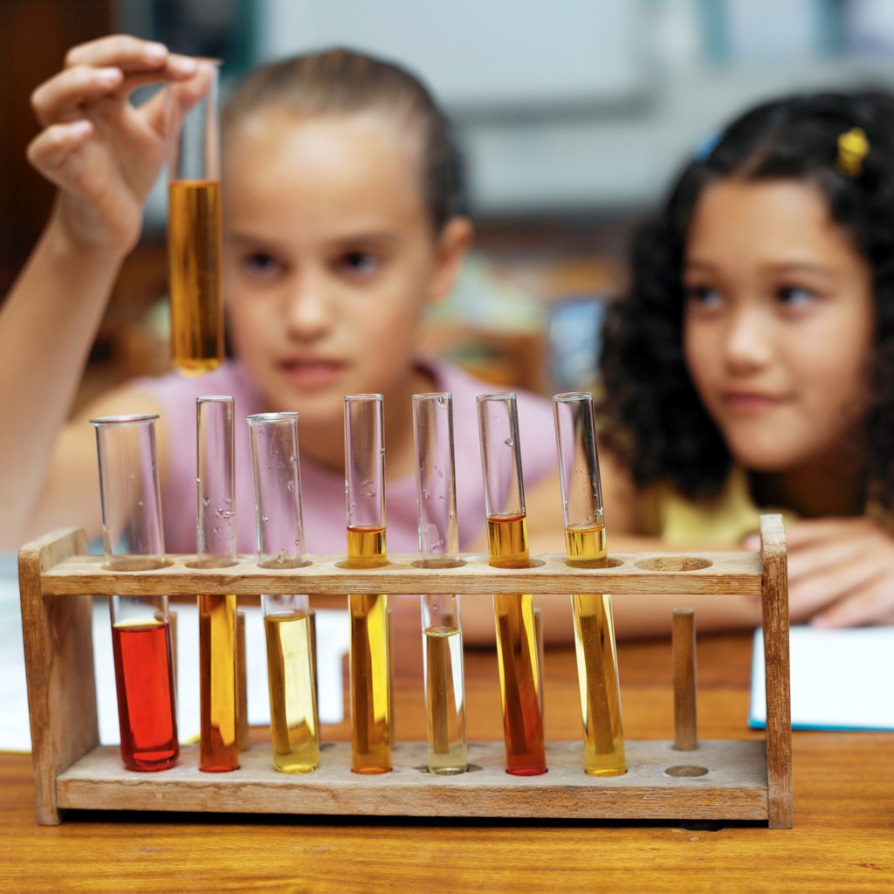 clock
test tube
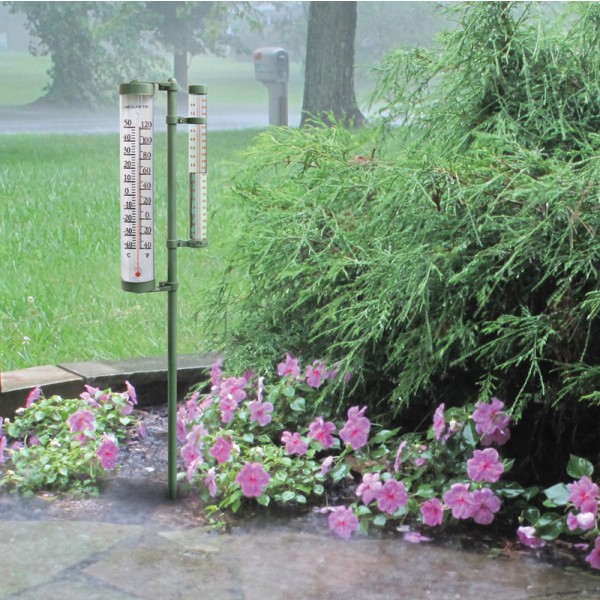 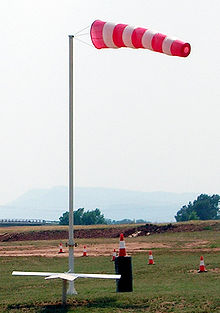 rain gauge
wind sock
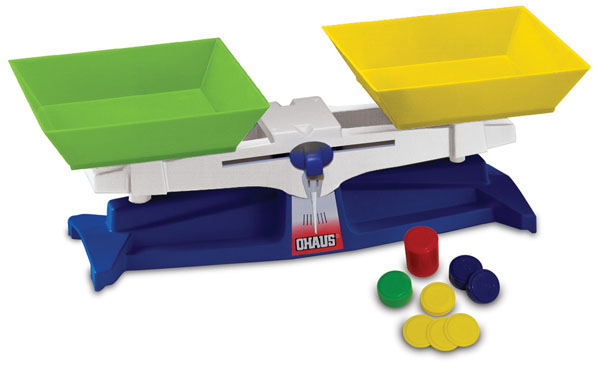 pan balance